Talent 4.0 – Talent Management för SMEsUtbildnings-program
https://t4lent.eu/
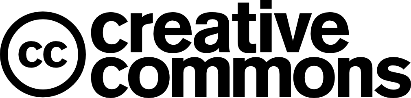 2018-1-AT01-KA202-039242
Talentsegmenteringsverktyg
Prepared by WKO Steiermark, Austria
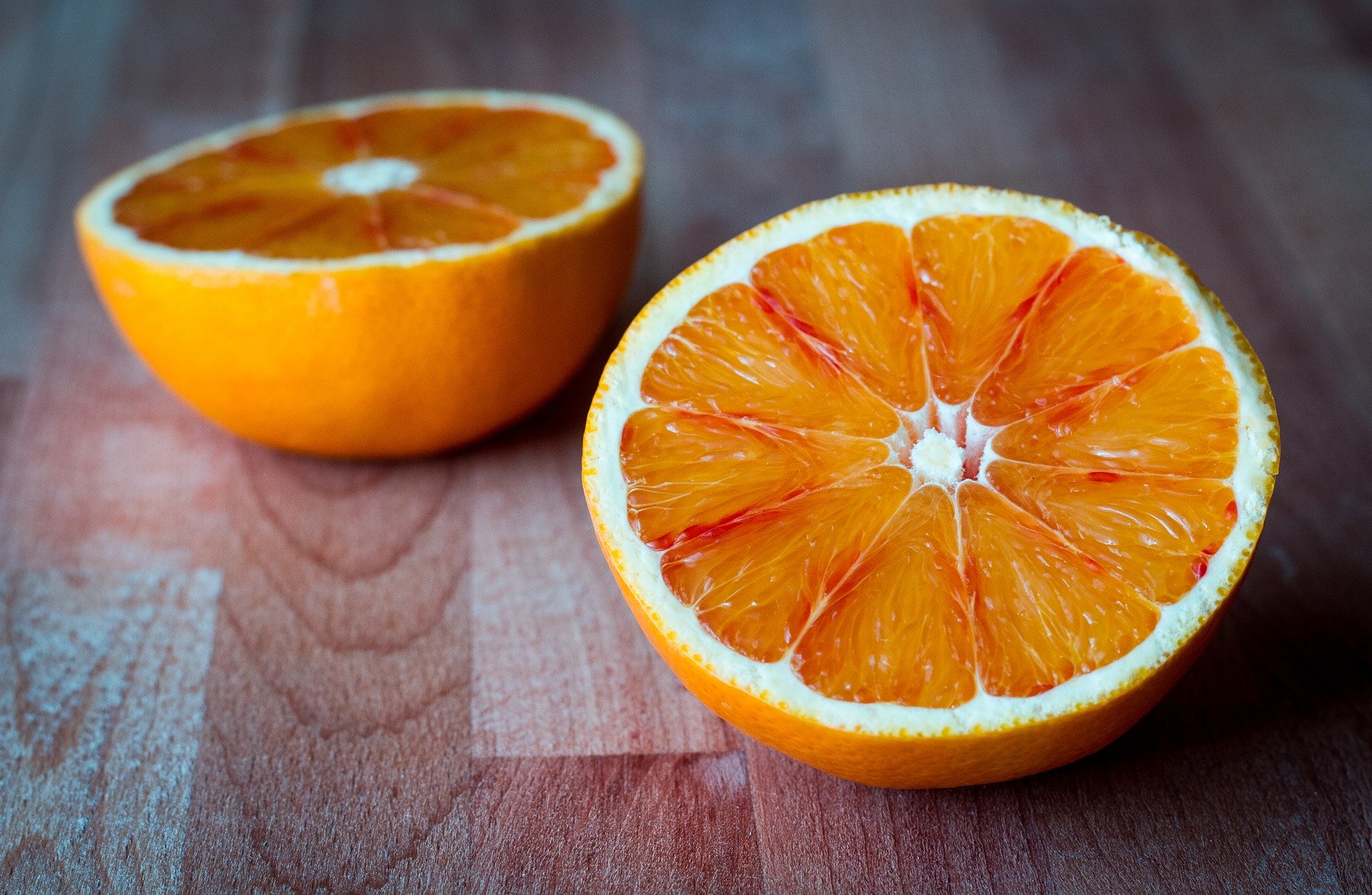 With kind permission from the NHS London Leadership Academy. This tool is a derivation of the talent strategy tool developed by
© PA Consulting and London Leadership Academy.
Image from Moira Nazzari on Pixabay
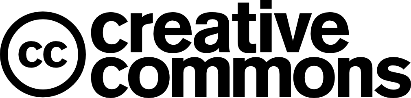 2018-1-AT01-KA202-039242
5 steg för att segmentera din talang
Följ dessa 5 steg för att identifiera dina kritiska talentsegment och utveckla ditt talentsegmenteringshjul:
Identifiera de talangsegment som är avgörande för att driva din organisations effektivitet och framgång. Dessa är ofta specifika färdigheter eller yrken som är unika för din organisation och kan till exempel vara kopplade till leverans av nya produkter eller tjänster. Detta kan göras genom intervjuer eller fokusgrupper med intressenter, så att du får en gemensam definition av denna talang.
Förstå dina yttre förhållanden och om de är stabila, flyktiga eller genomgår en förändring, vilket ger en bild av det framtida tillståndet i organisationskontext och vad du behöver för att lyckas nu och i framtiden.
Använd informationen som samlats in i de två första stegen för att skapa en bild av de roller och färdigheter som är viktigast för nuvarande och framtida leverans av dina tjänster. Använd Talent Segmentation Wheel (slide 3) för att skapa din egen version av dina kritiska segment. Detta verktyg ger ett exempel på kritiska talangsegment som du kan anpassa efter din organisation.
With kind permission from the NHS London Leadership Academy. This tool is a derivation of the talent segmentation tool developed by
© PA Consulting and London Leadership Academy.
5 steg för att segmentera din talang (II)
Definiera ytterligare dina talentsegment genom att identifiera de kompetenser som är avgörande för att säkerställa framgång i varje segment. Du kan göra detta genom en kortsorteringsövning som visar alla kompetenser på separata kort, där individer eller grupper väljer och godkänner de mest kritiska kompetenser som krävs. Om du behöver förfina dina kompetensdefinitioner måste dessa vara enkla, entydiga, inkluderande och framåtblickande. Dessa kompetenser beskriver sedan hur varje talentsegment ser ut, så att du kan identifiera, bedöma och utveckla.
När du väl är klar med dina viktigaste talangsegment och deras kompetensbehov, kan dina åtgärder för att locka, identifiera, utveckla, distribuera och behålla denna talang prioriteras och skräddarsys för dessa segment.
With friendly permission from the NHS London Leadership Academy. This tool is a derivation of the talent segmentation tool developed by
© PA Consulting and London Leadership Academy.
Kriterier för att identifiera kritiska talangsegment (von Hehn 2016, p.50)
Kriterier för att identifiera kritiska talangsegment II (von Hehn 2016, p.50)
Talentsegmenteringshjulet
SJUKVÅRDARE
ONKOLOGER
Detta talangsegmenteringshjul är ett exempel på hur dina kritiska segment kan se ut.
Du vill anpassa segmenten beroende på vad som gör att du levererar exceptionell service och gör dig konkurrenskraftig på din marknad.
NARKOSLÄKARE
SUKGYMNASTER
ALLIERAD VÅRDPERSONAL
MEDICINSKA YRKEMÄN
KÄLLA PÅ KONKURRENSFÖRDELAR
Var och en av dina talangsegment måste definieras, inklusive de kritiska kompetenser som krävs för att lyckas.
ALLMÄN PRAKTIK
NÄRINGSLÄKARE
FÖRVALTNING
KLINISK CHEF
PRAKTIG ANSVARIG
VERKSAMHETSCHEF
© PA Knowledge Limited 2017
With kind permission from the NHS London Leadership Academy. This tool is a derivation of the talent segmentation tool developed by
© PA Consulting and London Leadership Academy.